Nuclear Fusion Prize 2017 and 2018
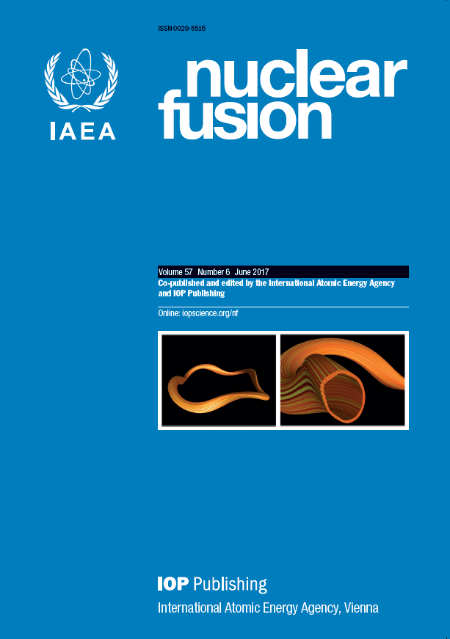 Richard Hawryluk 
on behalf of the 
Board of Editors
Nuclear Fusion Prize
Annual award, established in 2006.
Celebrates high impact articles from the journal volume published three years prior to the award year. 
The selection process involves consideration of citations and recommendations by the journal’s Board of Editors. 
The shortlist of nominees and the eventual winner are decided by confidential votes.
2017 Nominees
C. Angioni
M.N.A. Beurskens
D. Carralero
I.T. Chapman
S.N. Gerasimov
E. Joffrin
A. Loarte
C.F. Maggi
S. Potzel
F. Ryter
2017 Prize Winner
F. Ryter et al.
Experimental evidence for the key role of the ion heat channel in the physics of the L-H transition
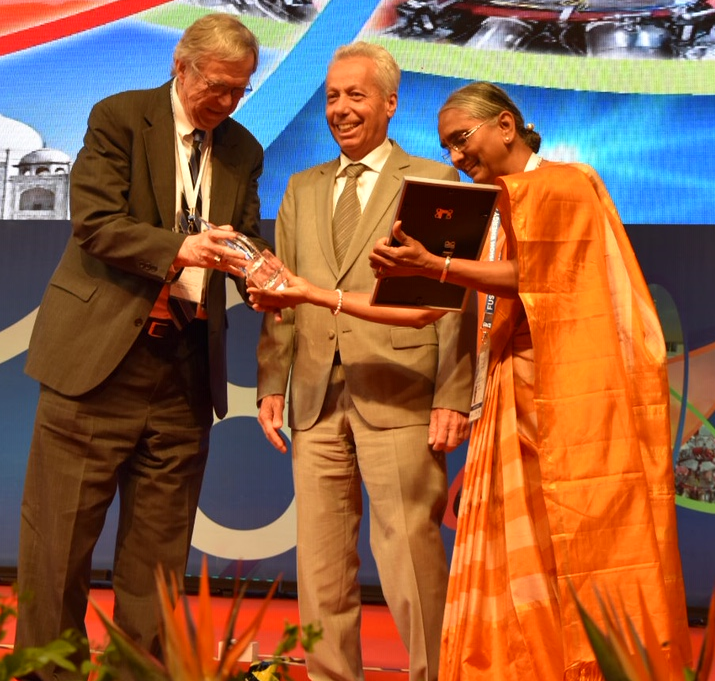 2018 Nominees
J. Eriksson
K. Ida
A. Kallenbach
A. Kirk
C.F. Maggi
T.H. Osborne
T.J. Petty
C. Reux
A. Simonin
M.R. Wade
2018 Prize Winner
A. Kallenbach et al.
Partial detachment of high power discharges in ASDEX Upgrade